Unit 3
I'm more outgoing than my sister.
Section A
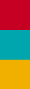 WWW.PPT818.COM
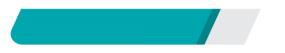 课前自主预习
Section A
loudly
大声的
quiet
轻声地；轻柔地；安静地
clear
清楚地，清晰地，明白地
获胜；赢；赢得
won
although
though
Section A
the most important thing
work as hard as…
dance better
as…as
get up
想要做某事
歌唱比赛
玩得开心
Section A
B
A
D
C
E
Section A
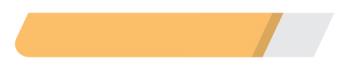 课堂互动探究
词汇点睛
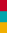 1　loudly adv. 喧闹地；大声地；响亮地
[观察]  Linda sings more loudly than Mary.琳达比玛丽唱得更响亮。
[探究] loudly作副词，意为“喧闹地；大声地；响亮地”，含有“喧闹”或“嘈杂”之意，修饰动词，其比较级是________________。 
[拓展] loud可以作形容词，意为“大声的；响亮的”；还可以作副词，意为“大声地；响亮地”，此时相当于loudly。
more loudly
Section A
活学活用
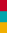 1．It is rude(粗鲁的) to talk ________(大声地) on the phone in the  subway or on the bus.
loudly
Section A
2　quietly  adv. 轻声地；轻柔地；安静地
[观察] She likes staying at home  quietly.她喜欢安静地待在家里。
[探究] quietly是quiet的副词形式，quiet是________词，意为“轻声的；轻柔的；安静的”。
[拓展] ­ly可以位于形容词之后，协助构成副词。符合该构词法的词如下：
形容
Section A
Section A
活学活用
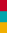 (1)［2017·来宾］Jim opened the door ________ because he didn't want to wake up the baby.
A．loudly　    B．quietly      C．heavily         D．angrily
B
【解析】 考查副词词义辨析。句意：吉姆________开门因为他不想吵醒这个婴儿。根据后句句意“他不想吵醒这个婴儿”可知，吉姆轻轻地开门，quietly意为“轻轻地”，故选B。
Section A
活学活用
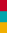 (2)［2017·东营］—Another person was hurt by the tiger in the zoo. 
—What a pity! That is a lesson to us: we must take rules ________. 
A．quickly      B．clearly       C．carefully      D．seriously
D
【解析】 考查副词辨析。句意：“在动物园里又一个人被老虎伤害了。”“太遗憾了！对我们来说这是一个教训：我们必须认真对待规则。”quickly意为“快地”；clearly意为“清晰地”；carefully意为“认真地”；seriously意为“认真地”。take…seriously是固定搭配，意为“认真对待……”。故选D。
Section A
3　win v. 获胜；赢；赢得
[观察] Everyone wants to win.每个人都想赢。
You win some, and you lose some.有得必有失。
[探究] win为及物动词，其过去式是________。
won
Section A
[辨析] win与beat
Section A
He came first and won the race.
他跑在最前面，赢得了这场比赛。
They  beat our team in the football match.
在那场足球比赛中，他们打败了我们队。
Section A
活学活用
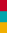 They ________ that team and ________ the match last year.
A．beat; win         B．beat; won    
C．won; beat        D．win; beat
B
Section A
句型透视
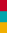 1　Sam has longer hair than Tom. 萨姆的头发比汤姆的长。
[探究] 本句是含有比较级的句子，________意为“比”，是比较级的标志词。longer是形容词long的比较级，longer在该句中作________语，用来修饰名词________。
than
定
hair
Section A
[拓展] (1)形容词的比较级在句中还可以作表语。
She is older than me, but she is shorter.
她比我年龄大，但她个子更矮。
(2)形容词和副词的比较级通常要在词尾加­er，如longer, later, higher等。
Section A
活学活用
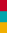 Peter is 15 years old. He is ________ than his father.
A．tall　　          B．taller
C．tallest             D．the tallest
B
Section A
2　Are you as friendly as your sister？你和你妹妹一样友好吗？
[探究] as…as…意为“和……一样……”。 第一个as后接形容词或副词的原级，第二个as后接比较的对象。在否定句中，第一个as 可换成 so。
He runs as quickly as his father.他跑得和他爸爸一样快。
She doesn't study so/as hard as her brother (does)．
她没有她弟弟学习努力。
Section A
活学活用
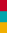 ［2017·东营］—What do you think of the environment(环境) in your hometown?
—It's ________. Both the air and the water are badly polluted(被污染)．
A．not bad                            B．as good as before
C．not so good as before     D．much better than before
C
Section A
3　Who is smarter, your mother or your father?
你妈妈和你爸爸谁更聪明？
[探究] 本句结构是“Who/Which＋be＋形容词的________， A or B？”，两者之间相比要用比较级。
Who is taller, Mike or David？迈克和戴维，谁个子更高？
Which is more delicious, pizza or rice？披萨和米饭，哪个更美味？
比较级
Section A
活学活用
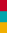 Who is ________(quiet), Mike or Jack?
quieter
Section A
4　You can tell that Lisa really wanted to win, though.
不过，你可以看出莉萨真的想赢。
[探究] though在本句中意为“________________”，作副词，放在句末。(although 一般不用作副词。)
虽然；尽管；不过
[拓展] (1)though作连词时，意为“_______________”，可以和although互换，although较正式，语气强；though较常用。
Though/Although he was tired, he went on working.
虽然他很累，但是他坚持工作。
不过；可是；然而
Section A
(2)though/although引导的从句放在主句前后均可。
He often helps me with my English though/although he is quite busy. 
尽管他相当忙，但是还常常帮我学英语。
(3)though/although 引导的从句不能与but, however连用，但可与yet, still连用。不能说：Though/Although he was old, but he worked hard. 应把but删掉。当然，保留but删掉Though/Although也可以。
Section A
活学活用
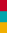 ________ the scientists have done lots of research on Mars, there is still much waiting to be discovered.
A．If　　　　　　　B．Since
C．Unless  　　　  　D．Though
D